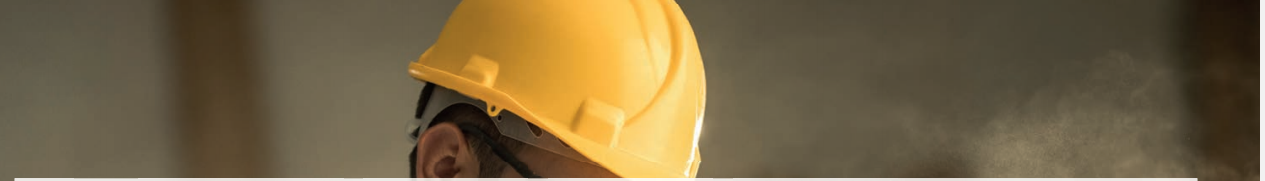 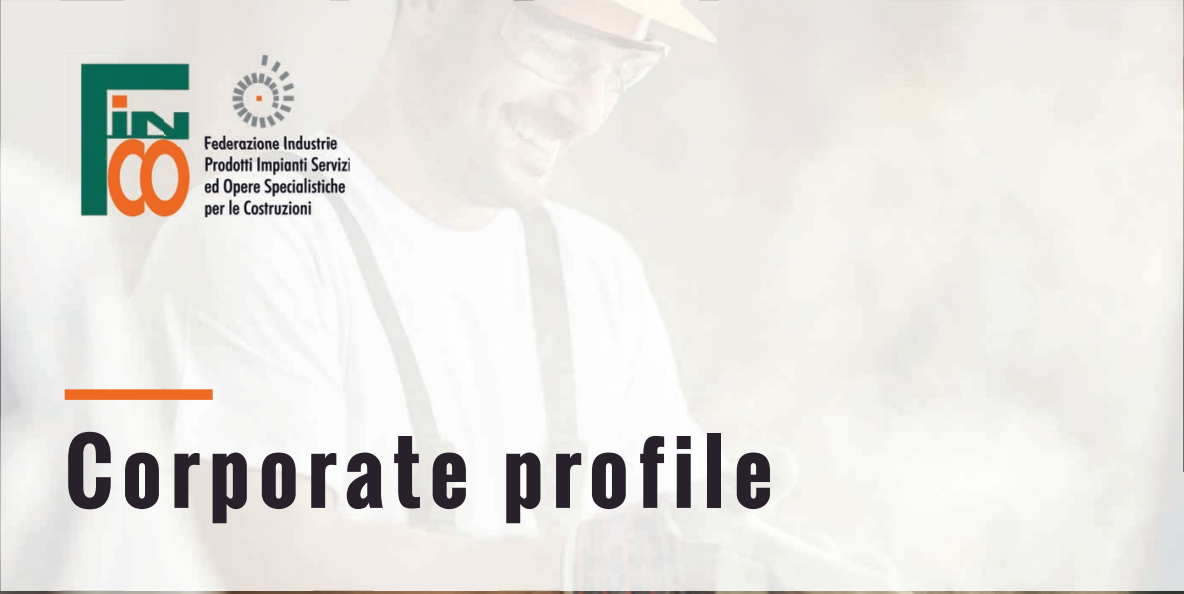 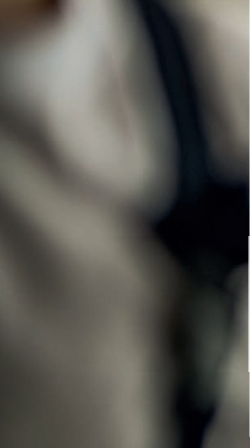 1
CHI SIAMO
FINCO (Federazione Industrie Prodotti Impianti Servizi ed Opere Specialistiche per le Costruzioni e la Manutenzione)  raggruppa gran parte del mondo delle industrie dei prodotti, servizi, impianti ed opere specialistiche per le costruzioni e la manutenzione
È una Federazione agile che ha come interesse e scopo quello di tutelare e sviluppare i settori rappresentati dalle singole Associazioni federate
FINCO agisce laddove il raggiungimento di un obiettivo può essere meglio  perseguito rispetto all’azione delle singole Associazioni
FINCO costituisce anche un momento di scambio/consultazione tra gli attori  della ﬁliera, di circolazione delle migliori pratiche, di condivisione di strategie  tra i protagonisti dei settori merceologici rappresentati
2
I NUMERI
FINCO raggruppa
38 ASSOCIAZIONI
AZIENDE ASSOCIATE
DIPENDENTI
40mila
100mila
140mila
50%
50%
16mila
Servizi
Manifatturiere
Servizi
Industrie Manifatturiere
36
miliardi di euro
FATTURATO COMPLESSIVO
3
03
LE ATTIVITÀ
Lobby a livello ministeriale e parlamentare
Partecipazione a tavoli di lavoro in ambito istituzionale
Collaborazione con organizzazioni pubbliche e private che operano  o sono coinvolte nel settore delle costruzioni
Costituzione di Filiere per approfondire tematiche di interesse
verticale dei settori rappresentati e sviluppare speciﬁche linee di azione
Organizzazione e gestione di Gruppi di Lavoro interni su tematiche di interesse
Stimolo e partecipazione a Gruppi di lavoro esterni su tematiche di interesse
Promozione di iniziative che consentano al mercato dei prodotti da costruzione,  delle opere specialistiche e dei servizi alle costruzioni di mantenersi ed espandersi
Stimolo e coordinamento di Tavoli di confronto interassociativo
in materia di qualiﬁcazione specialistica negli appalti e di efﬁcienza energetica  e fonti rinnovabili nel settore energetico
4
LE ATTIVITÀ
Diffusione di informazioni per accrescere la conoscenza del settore
e la comprensione da parte di soggetti pubblici e privati delle speciﬁcità e delle problematiche dello stesso
Realizzazione di iniziative strategiche quali la stipula di Protocolli Federativi  tra diversi soggetti lo stimolo e la promozione di progetti di sostituzione urbana
Supporto alla singola Associazione per problematiche specifiche
Fornitura alle Associazioni di un servizio di consulenza legale, ﬁscale  e di valutazione rischi in materia infortunistica
Messa a disposizione di esperti in materia di internazionalizzazione
e ﬁnanziamenti europei
Stipula di convenzioni per l’acquisto di beni e servizi ad un prezzo di vantaggio
Promozione e costituzione di Progetti e Marchi per obiettivi speciﬁci
Normazione tecnica ed Accreditamento
(Finco siede nei Consigli Direttivi di UNI ed ACCREDIA)
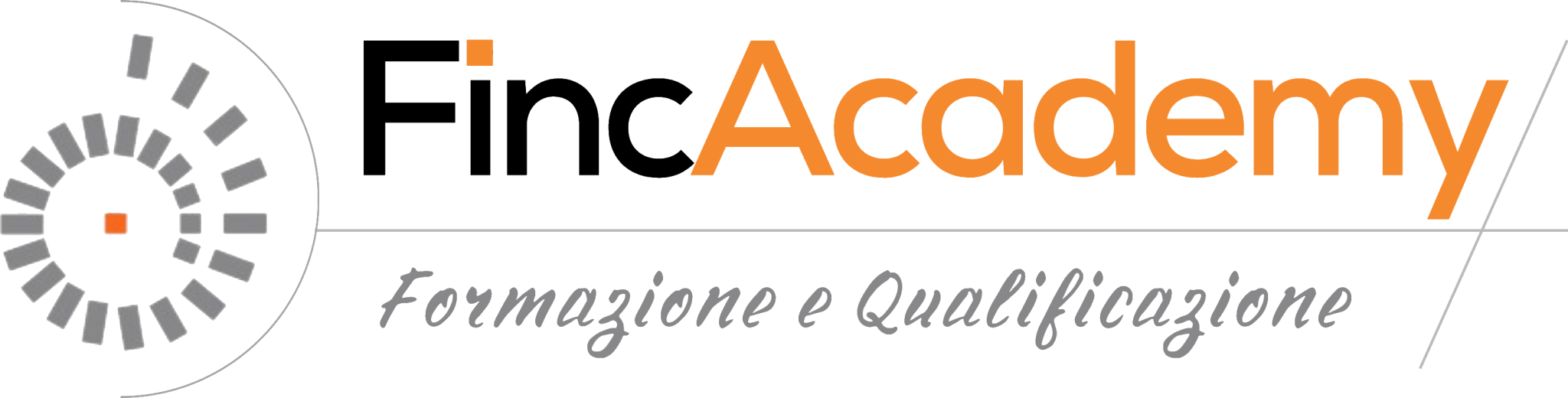 Attività di FORMAZIONE ai Soci e non Soci
5
LE  FILIERE
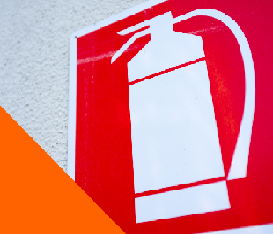 BENI CULTURALI  
E CONSERVAZIONE
IDROGEOLOGICA  E SUOLO
COSTRUZIONI
ANTINCENDIO
Across Family Advisors Srl, Acmi, Alfa Acciai Spa, Ansag, Assobon,  Assocompositi, Consorzio per l’Italia,  Cnim, Cribis D&B Srl, Federcontribuenti, Ferrovie dello Stato SpA, Fs Sistemi Urbani, Fias, Fondazione Promozione Acciaio, Interbau Srl,  Istituto Italiano della Saldatura,  Master Associazione, M3S Spa, Pasini Metals Productions Sas, Perazzi Engineering Srl, Proteus Srl, PSC Insurance Brokers srl,  Pile, Unicmi, Unicedil, Upiveb.
Archeoimprese, Ari,  Assoverde, Cnim
Aises, Assobon,  Assoroccia, Assoverde,  Fias (Aif, Anipa, Anisig, Anig hp)
Acmi, Anfit, Fondazione Promozione Acciaio, Fisa, Lapi, Pile, PSC Insurance Brokers srl Unicmi, Unicedil, Zenital.
6
LE  FILIERE
MACCHINE E ATTREZZATURE  DA CANTIERE
MOBILITÀ  E SICUREZZA  STRADALE
IMPIANTI,  SISTEMI  ED ENERGIA,
EFFICIENZA ENERGETICA
ENERGIE  RINNOVABILI
Afidamp, Aif, Aipaa, Anipa, Anisig,  Anna, Assove 462, Gravili Srl, Unicmi,  Union
Aci, Aiﬁl, Aises, Anas,  Anacs, Ancsa, Anna,  Assoverde, Atac SpA, Csi SpA, Ferrovie dello Stato SpA, Fs Sistemi Urbani, Fondazione Promozione Acciaio, M3S SpA, Pragmatica Ambientale Srl,  Unicmi, Upiveb.
Aceper, Assoidroelettrica,
Fias (Anig hp, Anipa),  Fiper, Fire, Proteus Srl, Resit Srl
Aiﬁl, Anaci, Ancca, Anﬁt, Assites, Assove 462, Assoverde, Caseitaly Associazione, Consorzio per l’Italia, Eni Plenitude S.p.A. Società Benefit, Fiper, Fire, Fisa, Harley Dikkinson Consulting Srl, Proteus srl,  Lapi Spa, Scuola Etica «Leonardo», Sinergica Srl, Unai, Unicedil,  Unicmi, Union, Zanzar Spa, Zenital
7
LA  TRASPARENZA FINCO 
NEI RAPPORTI ISTITUZIONALI
In elenco Gestione attività di rappresentanza di interessi  
presso la Camera dei Deputati
In Registro Trasparenza del Ministero  dello Sviluppo Economico
In elenco  Portatori di interesse del Ministero delle Politiche  Agricole Alimentari e Forestali
In Registro rappresentanti d’interessi  presso Commissione Ue
8
I CANALI DI COMUNICAZIONE 
Le Associazioni aderenti a Finco possono pubblicare notizie, eventi, ecc. su: *
Sito della Federazione
nella Sezione dedicata alle Associazioni
www.ﬁncoweb.org
House Organ  della Federazione
«Casa&Clima»
Newsletter
a cadenza mensile  della Federazione
* Per la Filiera Mobilità e Sicurezza Stradale Finco ha poi Convenzioni o rubriche fisse con altre Riviste Tecniche
9
I SOCI FINCO
AIPAA
Associazione Italiana  per l’Anticaduta e l’Antinfortunistica
ACEPER
Associazione consumatori
e produttori energie rinnovabili
ANCSA
Associazione Nazionale Centri  Soccorso Autoveicoli
ASSOBON
Associazione Nazionale
Imprese Boniﬁca Mine ed
Ordigni Residui Bellici
ANSAG
Associazione Nazionale  
Sagomatori
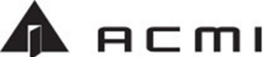 ACMI
Associazione Chiusure  e Meccanismi Italia
AISES
Associazione Italiana  Segnaletica e Sicurezza
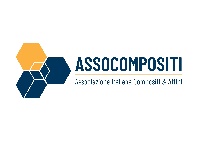 ANFIT
Associazione Nazionale  per la Tutela della Finestra  Made in Italy
ARCHEOIMPRESE
Associazione Italiana Imprese  
di Archeologia
ASSOCOMPOSITI
Associazione dei Materiali  Compositi e Aﬃni
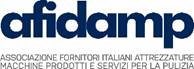 Associazione fabbricanti e fornitori italiani attrezzature macchine prodotti e servizi per la pulizia professionale
AFIDAMP
ANACI
Associazione Nazionale  Amministratori Condominiali  e Immobiliari
ARI
Associazione Restauratori  d’Italia
ANNA
Associazione Nazionale  Noleggio Autogru
e Trasporti Eccezionali
ASSOIDROELETTRICA
Associazione dei Produttori  Idroelettrici
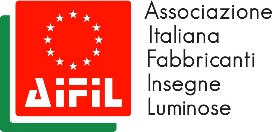 ASSITES
Associazione Italiana Tende,
Schermature solari
e Chiusure Tecniche Oscuranti
ANCCA
Associazione Nazionale  Contabilizzazione Calore e Acqua
ANIPA
Associazione Nazionale  Imprese Pozzi Per Acqua
AIFIL
Associazione Italiana 
Fabbricanti Insegne Luminose
10
I SOCI FINCO
ASSOROCCIA
Associazione Nazionale  costruttori opere di difesa
dalla caduta di massi e valanghe
PILE
Produttori Installatori  Lattoneria Edile
ANIG HP
Associazione Nazionale
Impianti Geotermia – Heat Pump
FIRE
Federazione Italiana  per l’Uso Razionale  dell’Energia
UNION
Unione Italiana  Organismi 
Notiﬁcati
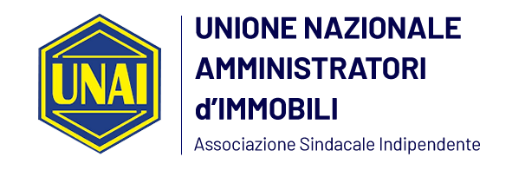 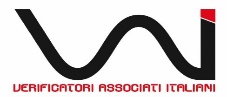 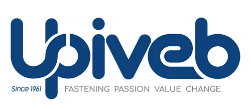 ANISIG
Associazione Nazionale Imprese  Specializzate in Indagini  Geognostiche
ASSOVE 462
Ass. Organismi di Ispezione e Notificati
FISA
Fire Security Association
UPIVEB 
 Unione Produttori italiani Viteria e Bulloneria
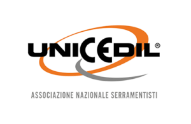 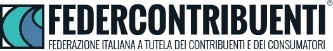 UNICEDIL
CNIM
Comitato Nazionale Italiano  Manutenzione
Fed. Italiana a tutela dei contribuenti e 
dei consumatori)
FONDAZIONE PROMOZIONE  ACCIAIO
Ente per lo Sviluppo delle costruzioni e delle infrastrutture in acciaio
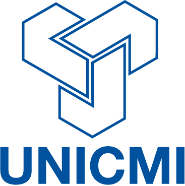 ZENITAL
Associazione Italiana Sistemi
di Illuminazione e Ventilazione  naturali, Sistemi per 
il controllo  di fumo e calore
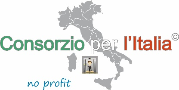 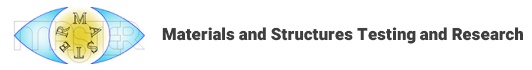 FIPER
Federazione Italiana Produttori  di Energia da Fonti Rinnovabili
UNICMI
Unione Nazionale delle Industrie  delle Costruzioni Metalliche  dell’Involucro e dei Serramenti
MASTER
Materials and Structures, Testing and Research
CONSORZIO PER L’ITALIA
11
I SOCI FINCO
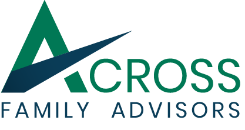 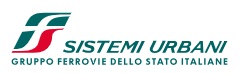 CASEITALY Srl
Across Family Advisors Srl
FS Sistemi Urbani
Psc insurance brokers srl
INTERBAU Srl
PERAZZI  ENGINEERING & C. Srl
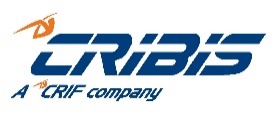 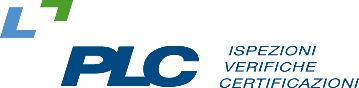 GRAVILI Srl
ACI
CRIBIS D&B SRL
RESIT Srl
PLC Srl
ISTITUTO ITALIANO  DELLA SALDATURA
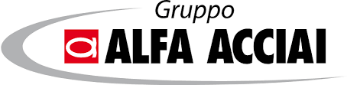 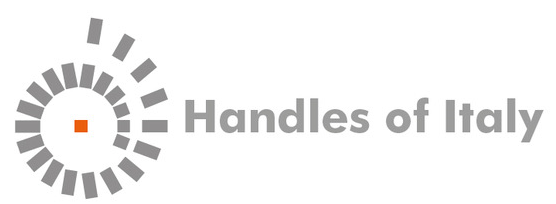 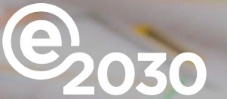 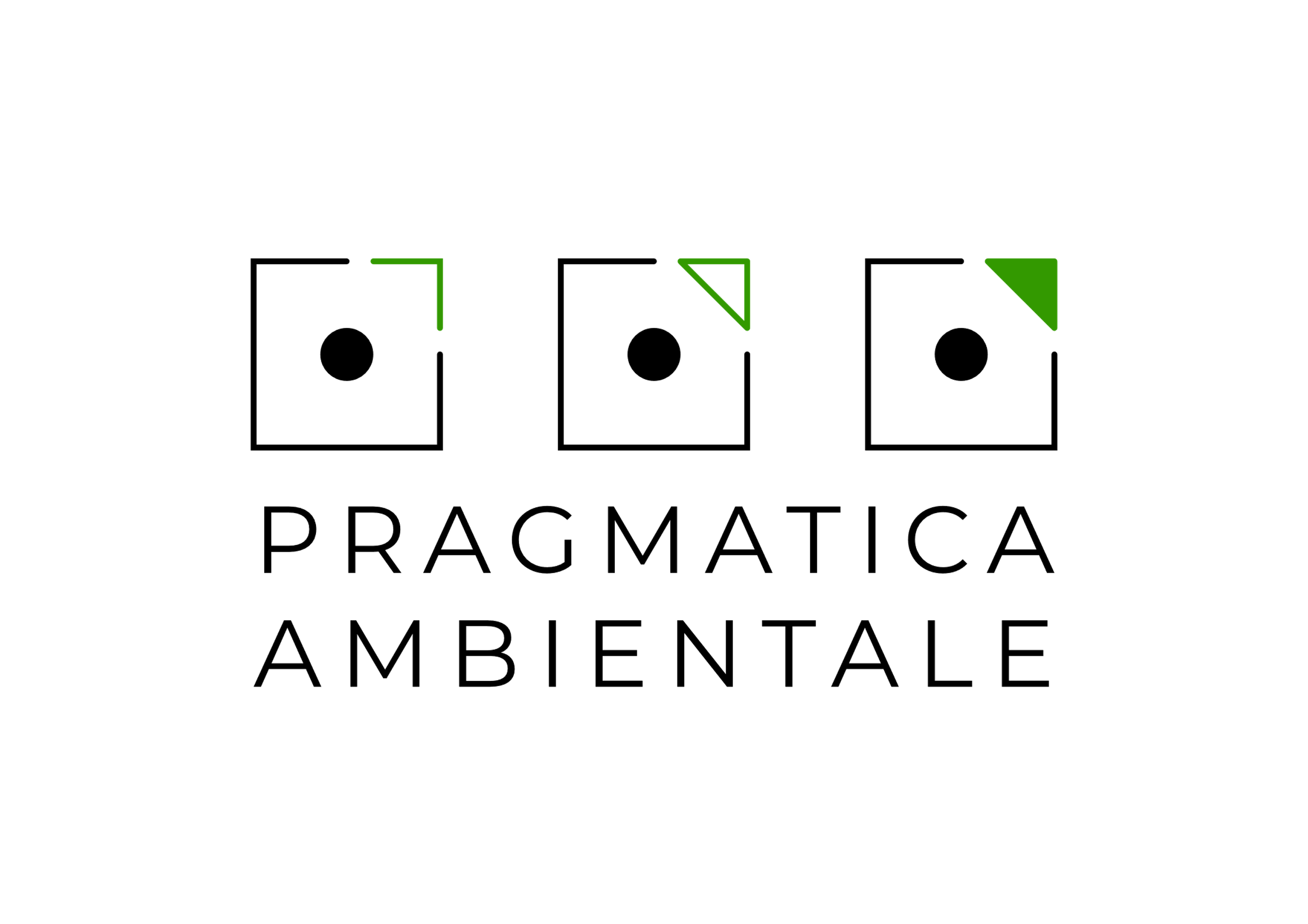 ALFA ACCIAI SPA
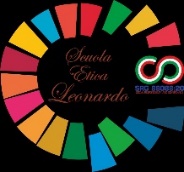 Sezione Maniglieria Finco
E 2030 Srl
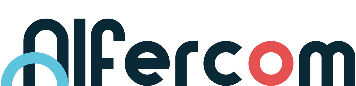 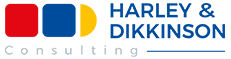 Laboratorio Prevenzione  Incendi Spa
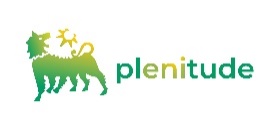 PRAGMATICA  AMBIENTALE Srl
SCUOLA ETICA  “LEONARDO»
Harley&Dikkinson Consulting S.r.l.
ALFERCOM SRL
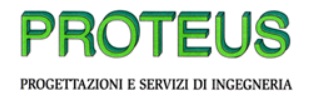 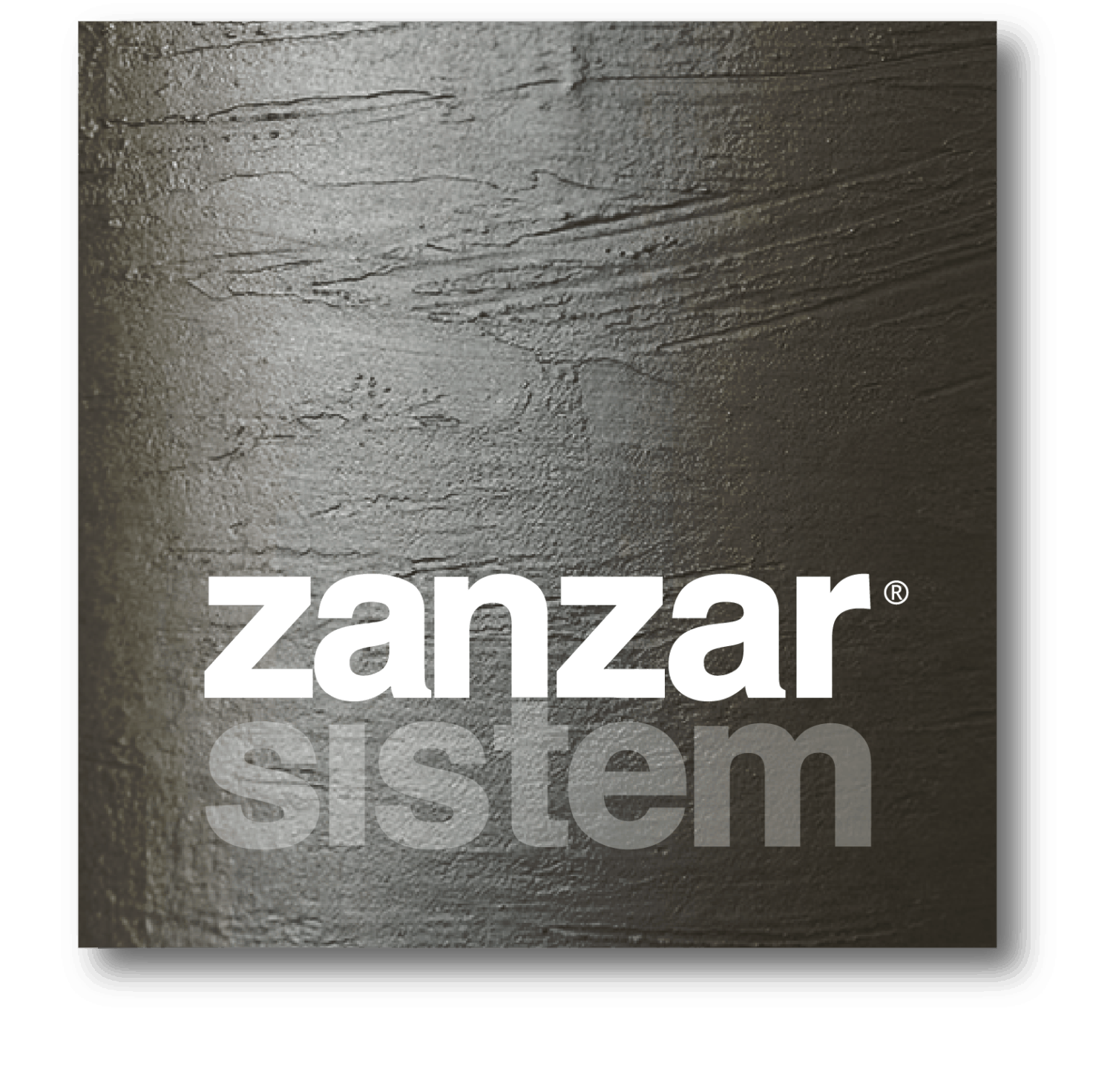 Eni Plenitude S.p.A. 
Società Benefit
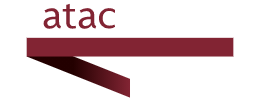 M3S Spa
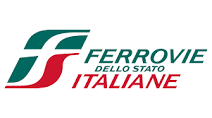 PROTEUS SRL
ATAC SPA
INCO  INGEGNERIA Spa
ZANZAR SPA
Agenzia del trasporto autoferrotranviario del 
Comune di Roma)
Ferrovie dello Stato SpA
CONVENZIONI E SERVIZI PER I SOCI
Sul sito Finco, nell' omonima Sezione,  è possibile consultare le Convenzioni (vedi pag. seguente)
stipulate dalla Federazione per i propri Associati
Clicca qui per raggiungere la sezione
http://www.ﬁncoweb.org/convenzioni/
13
LE CONVENZIONI FINCO
ACCISE ELETTRICHE - RECUPERO
ALBERGHI
AUTO CON AUTISTA (NOLEGGIO SU ROMA) 
BUONI PASTO (EDENRED-UTA E DAY RISTOSERVICE)
CAMERA DI COMMERCIO ITALO-LIBICA - ACCORDO
CONSIGLIO NAZIONALE ARCHITETTI - FORMAZIONE
DHL EXPRESS CORRIERE
FIAT GROUP
FINANZIAMENTI AGEVOLATI E CONTRIBUTI A FONDO PERDUTO
INAIL PER ABBATTIMENTO PREMI 
MILANO PARKING
SACE
SALE RIUNIONI IN HOTEL (SU ROMA)
SAMSUNG
SEA – SOCIETÀ PER AZIONI ESERCIZI AEROPORTUALI
SMART WORKING
SOA – QUALIFICAZIONE PARTECIPAZIONE APPALTI
TIM/NEXTALL
UNI - FINCO ACCORDO PER ABBATTIMENTO COSTI DI PARTECIPAZIONE A COMMISSIONI E SOTTO COMMISSIONI UNI
UNI - VISUALIZZAZIONE DELLE NORME UNI
UNIVERSITÀ PER STAGE (LUISS, GUGLIELMO MARCONI E LA SAPIENZA)
UPS
VIDEO ISPEZIONI FOGNARIE
VOLKSWAGEN GROUP S.P.A
14
COMITATO DI PRESIDENZA FINCO
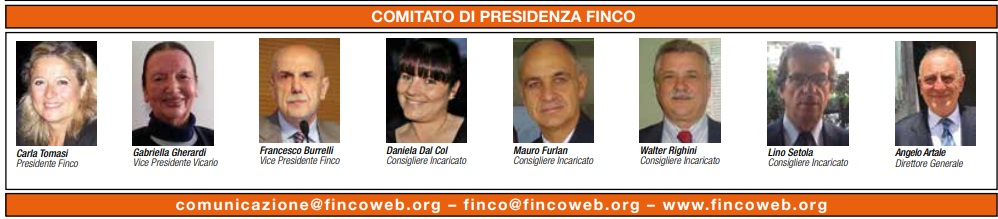 15
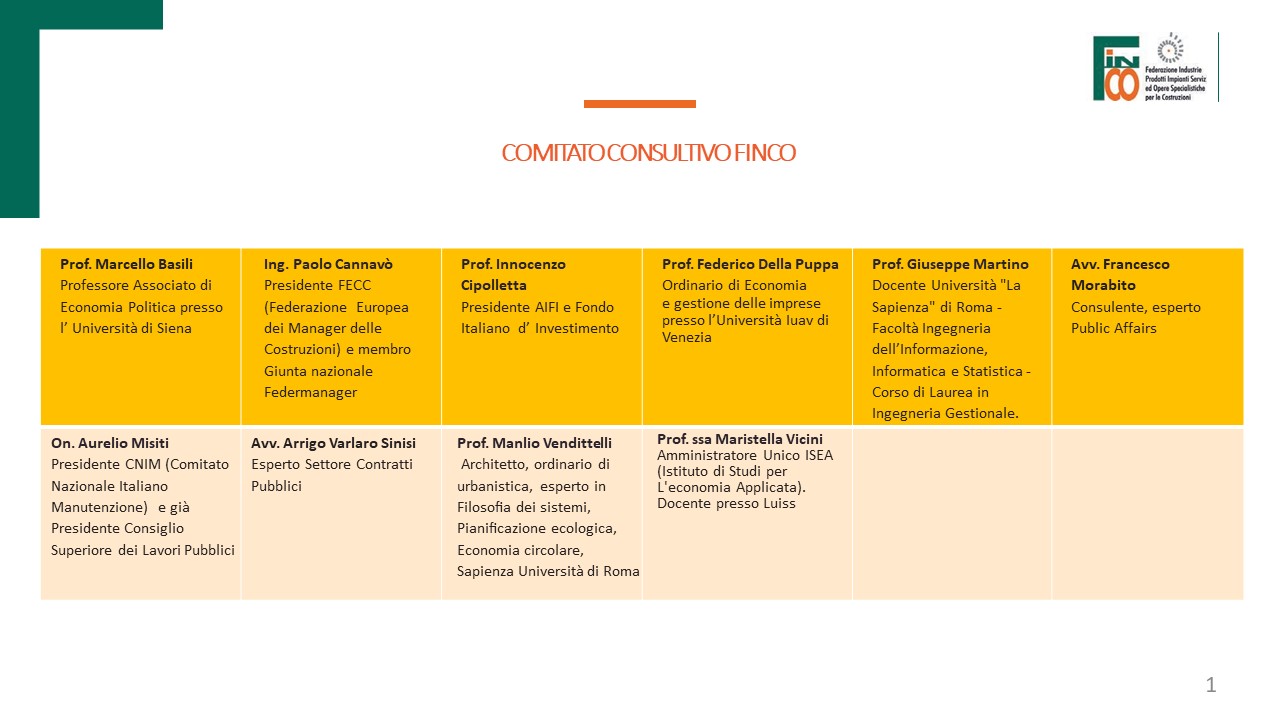 COMITATO CONSULTIVO FINCO
16
I CONTATTI
LA SEDE
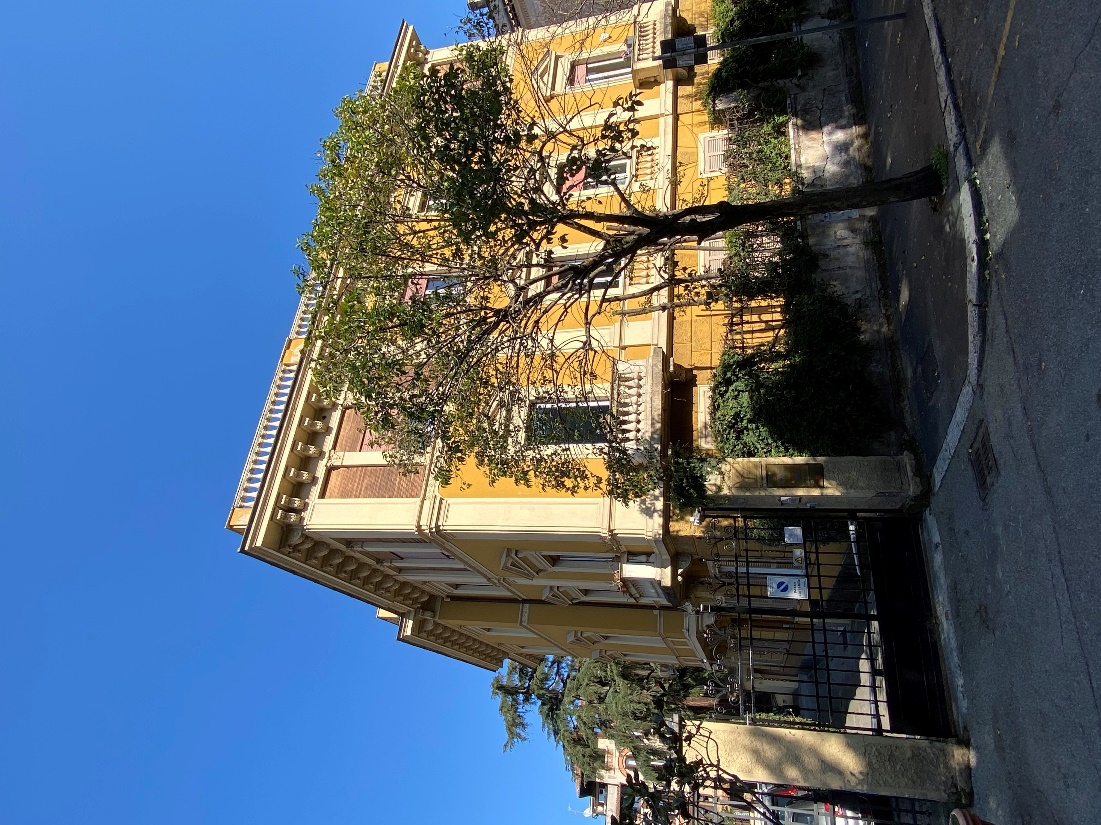 TELEFONO  06 8555203  FAX
06 8559860
SITO WEB
www.ﬁncoweb.org
EMAIL
ﬁnco@ﬁncoweb.org  ﬁncoweb@pec.it
C.F.
CODICE FISCALE
96308870581
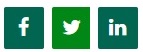 Via Brenta 13 – Roma 00198
17